Fig. 1PDE5-iを用いていない日本人の年齢別EHS
(インターネット調査）
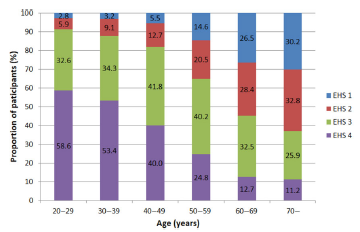 Kimura M, et al.  Sex Med 2013, Open Accessを改変